USDA NASS Farm Labor Program
Governor's Committee on the Safety, Health, and Wellbeing of Agricultural and Food Processing Workers
Providing timely and accurate agricultural data that work for you
USDA NASS
Farm Labor Survey 
Cooperation with U.S. Department of Labor
US and Regional Data
Quarterly Estimates – Jan, Apr, Jul, Oct
Published in May and Nov each year.
38,000 farms and ranches with $1,000 or more in ag sales or potential sales.
Data for a specific reference week-
Number of Workers
Wage Rates – Gross and Base Rates
Hours Worked
Field and livestock worker wages rates.
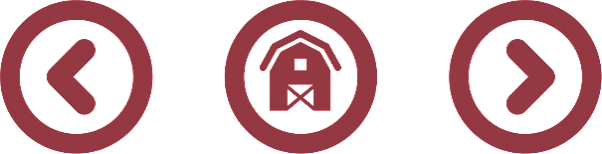 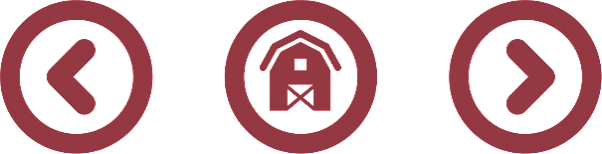 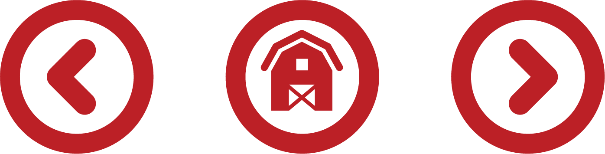 USDA NASS
Census of Agriculture
US, State and County level data.
Data available every 5 years.
Recent reference years 2017, 2012; next 2022.
All known farms are contacted.
Data is published for farms with $1,000 or more of agricultural sales or gov’t programs. 
Data for calendar reference year. 
Farms and Number of Hired Farm Workers.
Number of farms and workers hired 150 days or more that year, number hired less than 150 days.
Farms hiring migrant workers and the number of workers hired.
Unpaid workers.
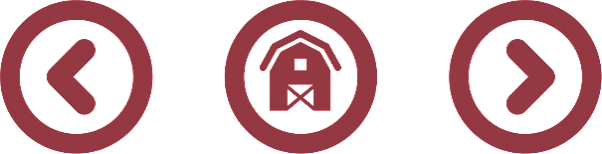 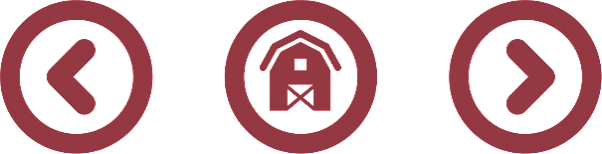 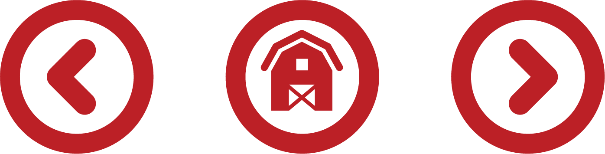 [Speaker Notes: Census Farm Labor data back to 1935.]